Week of 6/1-6/5
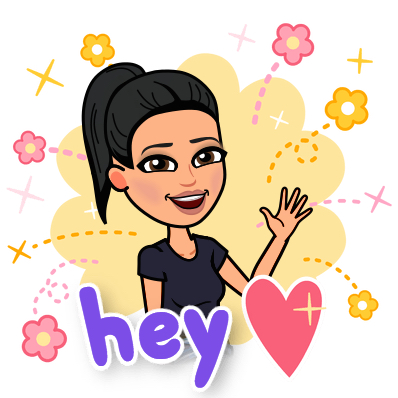 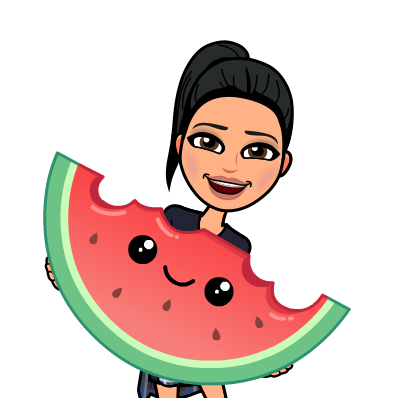 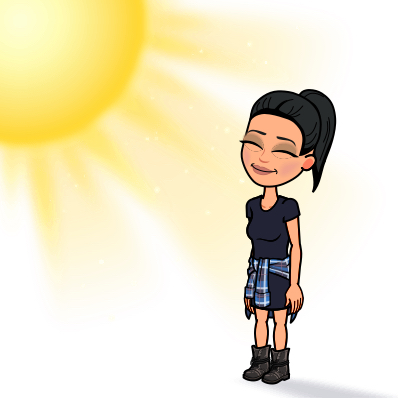